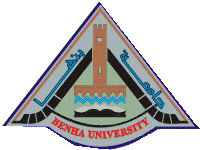 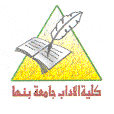 قسم الجغرافيا ونظم المعلومات الجغرافيه
دكتوراه الجغرافيا الطبيعيه
1. موضوع خاص فى الجغرافيه الطبيعيه 
بلغه أوربيه أ و ب
أ.د./عزة عبدالله
 أستاذ الجغرافيا الطبيعية - كلية الآداب جامعة بنها
Azza.Abdallah@fart.bu.edu.eg
1
GIS Data Integration  to Manage Waterlogging Problem on 
The Eastern Nile Delta of Egypt
2
المصطلحات
Waterlogging problemمشكلة تغدق المياه 
Satellite dataبيانات الاستشعار   
مرئيات نوعيه Thematic Mapper Image
Enhanced landsat Thematic Mapper Image
مرئيات لاندسات محسنه
Super vised classificationتصنيف موجه 
Nile depositsارسابات النيل 
Surface waterمياه سطحيه
3
المصطلحات
Waterlogged areaأراضى غدقه 
Salt crustقشره ملحيه 
Quaternary playa depositsإرسابات البلايا المنتميه للزمن الرابع
Fluviatile and lacustrine deposits أرسابات البحيرات ورواسب النيل
Topographyطبوغرافى (شكل السطح) 
Drainage patternنمط التصريف 
Water flow directionإتجاه تدفق المياه
4
المصطلحات
Deficiency Of drainage system
نقص نظام التصريف
Impermeable clay lenses
عدسات الطين غير المنفذه
Lineaments direction
إتجاه خطى
Underground tile drainصرف مغطى 
Dewatering wellsنزح مياه الآبار
Drainage investmentاستثمار نظام التصريف
5
الأفكار الرئيسيه
مشكلة تغدق المياه فى حوض وادى الطميلات
Waterlogging problem in wadi El Tumilate
البيانات المستخدمه فى الدراسه
Data used
Satellite data بيانات الاستشعار  
Thematic Mapper Image مرئيات نوعيه    
Enhanced landsat Thematic Mapper Imageمرئيات نوعيه محسنه   
إعداد التصنيف الموجه أو المراقب للمرئيات
Pervised classification
6
الأفكار الرئيسيه
Data used
Satellite data
Thematic Mapper Image for year 1984
Enhanced landsat Thematic Mapper Image for year 2000
Spot -4 Image for year 2008
GIS programers
GMS and Modflow programs
7
أسباب الدراسه
Main observation or The problem of The study:
Water logged areas expanded  from 9.1 km2 in year 1984 to 18.8 km2 in year 2000 to 25.3 km 2 in year 2008 with a rate of 0.7 km2/year.
مشكلة الدراسه زيادة مساحات الأراضى الغدقه من 9.1 كم2 عام 1984 إلى 18.8 كم2 عام 2000 إلى 25.3 كم2 عام 2007 بمعدل 0.7 كم2 /السنه
8
Assignments
Write a short easy about topogrhy of wadi el Tumilate

Define the main data can used in water logging problem study.
9
Thank you
10